The Declaration of Independence
Denver BrunsmanGeorge Washington University
Texas Essential Knowledge and Skills (TEKS), Social Studies, Grade 8
 
Introduction
 
(2) To support the teaching of the essential knowledge and skills, the use of a variety of rich primary and secondary source material such as the complete text of the U.S. Constitution and the Declaration of Independence . . .
 
(7) State and federal laws mandate a variety of celebrations and observances, including Celebrate Freedom Week. 
 
(A) Each social studies class shall include, during Celebrate Freedom Week as provided under the TEC, §29.907, or during another full school week as determined by the board of trustees of a school district, appropriate instruction concerning the intent, meaning, and importance of the Declaration of Independence and the U.S. Constitution, including the Bill of Rights, in their historical contexts. The study of the Declaration of Independence must include the study of the relationship of the ideas expressed in that document to subsequent American history, including the relationship of its ideas to the rich diversity of our people as a nation of immigrants, the American Revolution, the formulation of the U.S. Constitution, and the abolitionist movement, which led to the Emancipation Proclamation and the women's suffrage movement.
 
(B) Each school district shall require that, during Celebrate Freedom Week or other week of instruction prescribed under subparagraph (A) of this paragraph, students in Grades 3-12 study and recite the following text from the Declaration of Independence: "We hold these Truths to be self-evident, that all Men are created equal, that they are endowed by their Creator with certain unalienable Rights, that among these are Life, Liberty and the Pursuit of Happiness--That to secure these Rights, Governments are instituted among Men, deriving their just Powers from the Consent of the Governed."

Knowledge and Skills
 
1 (B) explain the significance of the following dates: 1607, founding of Jamestown; 1620, arrival of the Pilgrims and signing of the Mayflower Compact; 1776, adoption of the Declaration of Independence . . .
  
4 (C) explain the issues surrounding important events of the American Revolution, including declaring independence . . .
 
15 Government. The student understands the American beliefs and principles reflected in the Declaration of Independence, the U.S. Constitution, and other important historic documents. The student is expected to: 

(C) identify colonial grievances listed in the Declaration of Independence and explain how those grievances were addressed in the U.S. Constitution and the Bill of Rights;
Texas Essential Knowledge and Skills (TEKS), Social Studies, Grade 8
 
Political Documents and Systems of Government in the Anglo-American Tradition
 

Knowledge and Skills
 
1 (B) explain the significance of the following dates: 1607, founding of Jamestown; 1620, arrival of the Pilgrims and signing of the Mayflower Compact; 1776, adoption of the Declaration of Independence . . .
 
3 (B) analyze the importance of the Mayflower Compact, the Fundamental Orders of Connecticut, and the Virginia House of Burgesses to the growth of representative government . . .
  
15 Government. The student understands the American beliefs and principles reflected in the Declaration of Independence, the U.S. Constitution, and other important historic documents. The student is expected to: 

	(A) identify the influence of ideas from historic documents, including the Magna Carta, the English Bill of Rights, the 	Mayflower Compact, and the Federalist Papers, on the U.S. system of government; 

	(C) identify colonial grievances listed in the Declaration of Independence and explain how those grievances were 	addressed in the U.S. Constitution and the Bill of Rights;
Three Imperial Crises


 	1. Stamp Act Crisis (1764-66)

	2. Townshend Acts Crisis (1767-1770)

	3. Tea Act/Independence Crisis (1773-76)
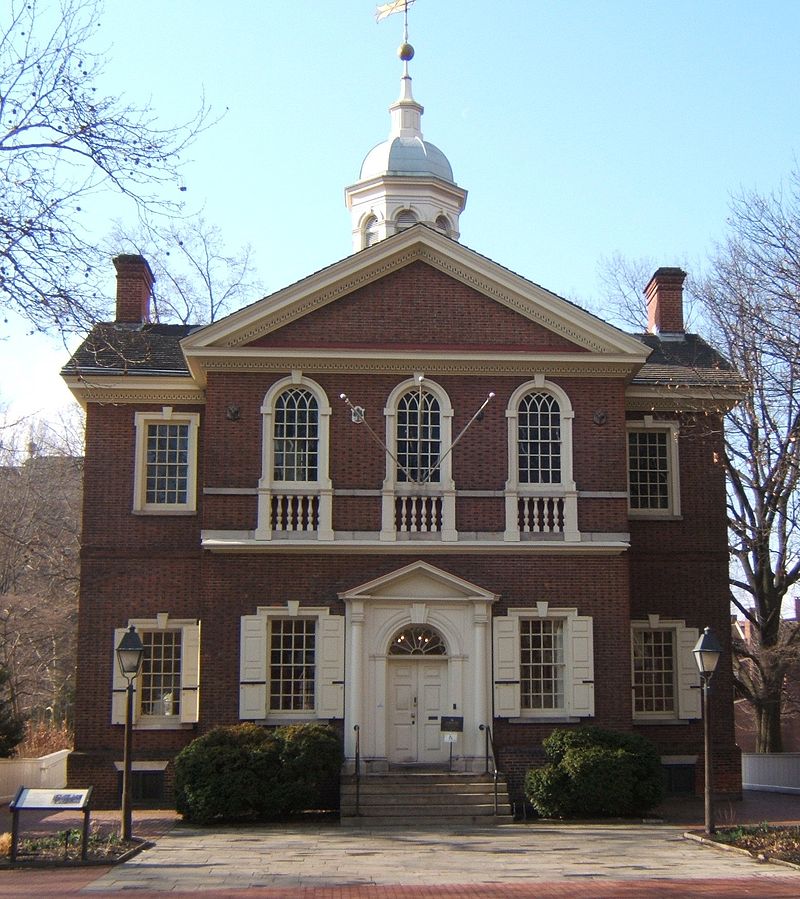 Carpenters’ Hall,
Philadelphia
(First Continental Congress,
Sept.-Oct. 1774)
American Position, c. 1774
                  (First Continental Congress)			

	1. Continental Association (united boycott of British goods)
 
	2. No parliamentary legislation without consent

	3. Congress accepted British regulation of trade 
	(Navigation Acts)
 
	4. Parliament no longer legitimate; petitioned the king
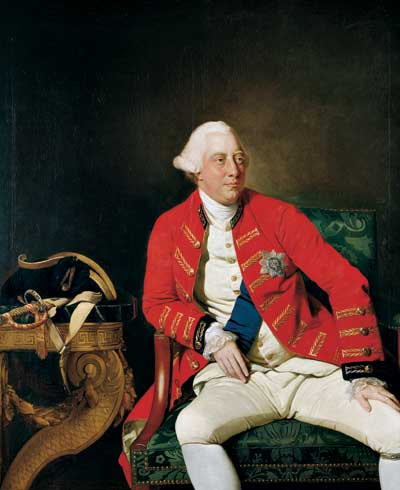 George III
Johann Zoffany (1771)
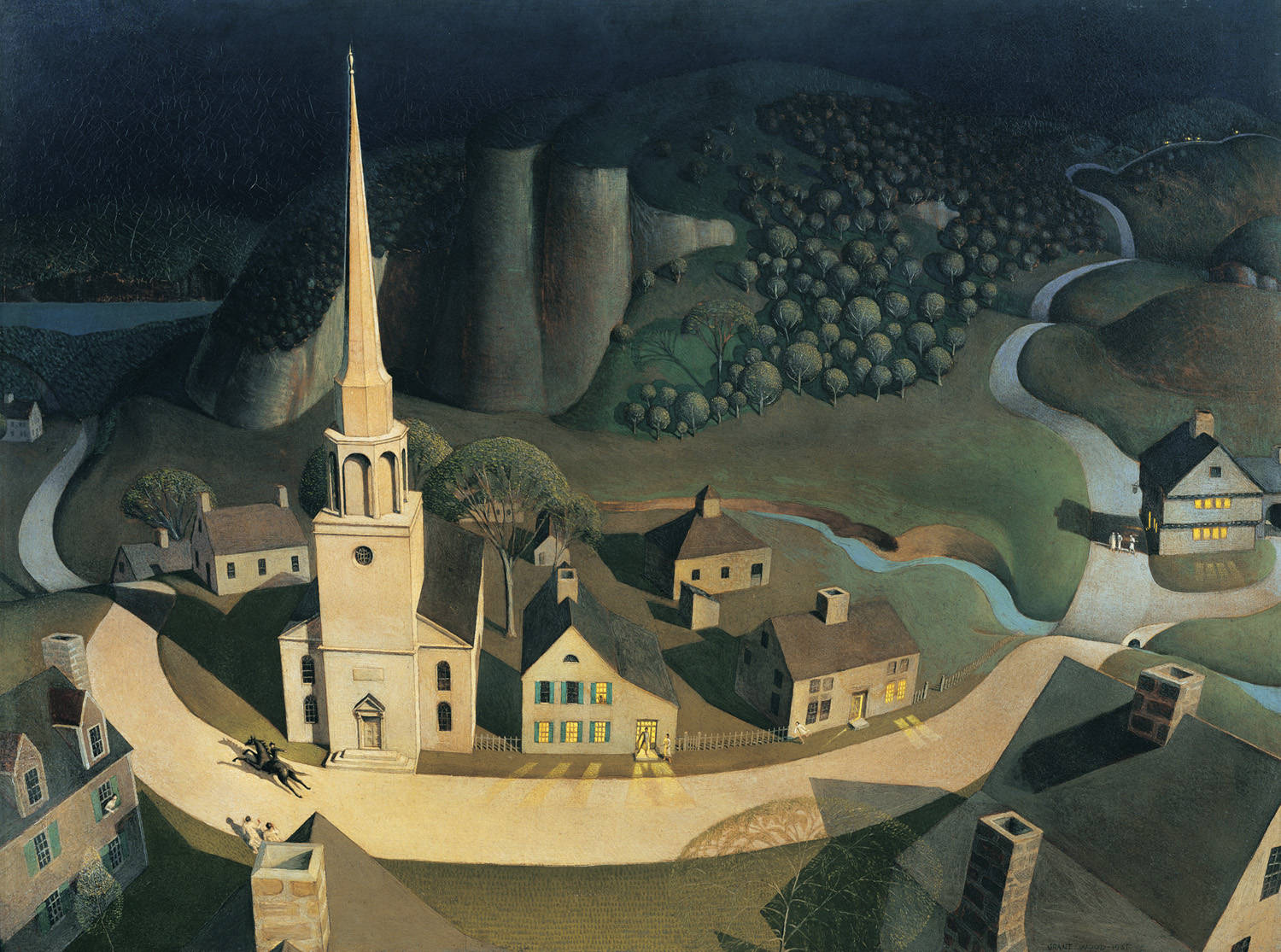 The Midnight Ride of Paul Revere, Grant Wood (1931)
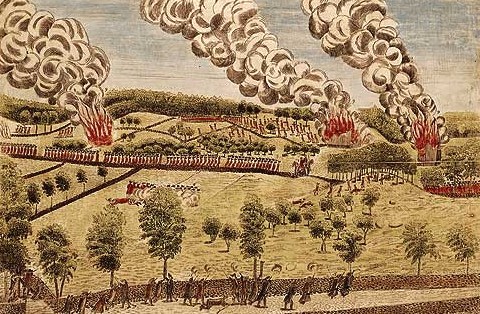 The Battle of Lexington
             Amos Doolittle (1775)
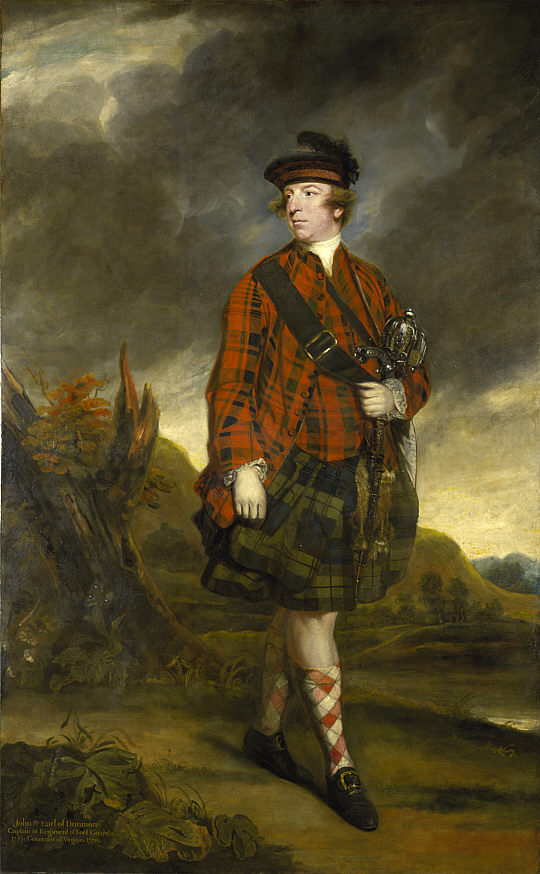 John Murray, 
4th Earl of Dunmore

Joshua Reynolds (1765)
War and Individual Declarations of Independence

	Benjamin Franklin to William Strahan, July 5, 1775
	(never sent)

	“You are a Member of Parliament, and one of that Majority which 	has doomed my Country to Destruction. – You have begun to burn 	our Towns, and murder our People. – Look upon your Hands!  They 	are stained with the Blood of your Relations! – You and I were 	long Friends: You are now my Enemy, and I am 
			Yours,
				B. Franklin”
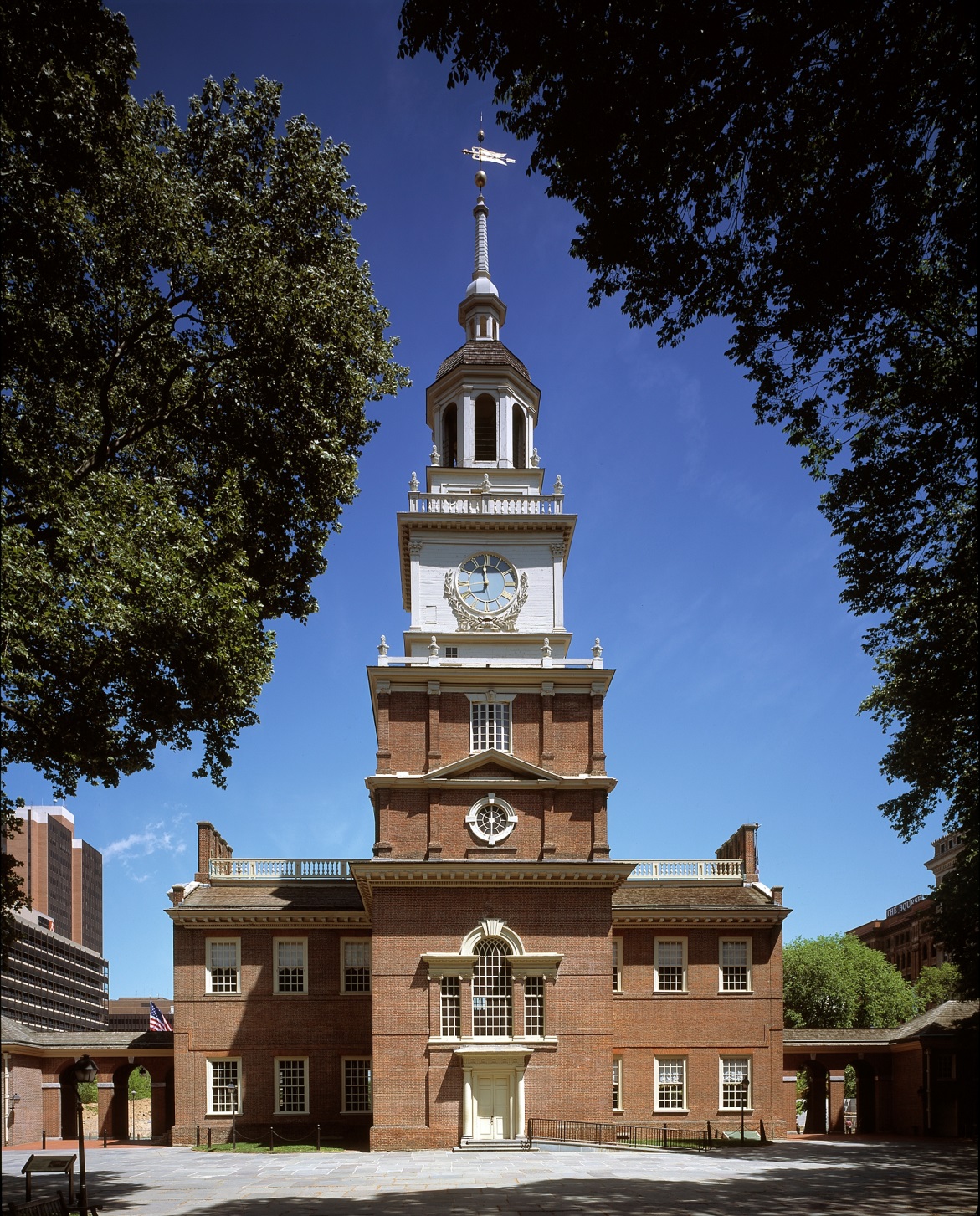 Independence Hall 
(Pennsylvania State House – 
Second Continental Congress, May 1775-March 1781)
American Position, c. 1775
(based on the Second Continental Congress)
	
		
	1. Jointly pursued war and reconciliation 
 
	2. Rejected North’s Conciliatory Proposition (which affirmed 	parliamentary sovereignty)

	3. Olive Branch Petition to king (rejected by George III) 

	4. Still maintained loyalty to the king (weakening)
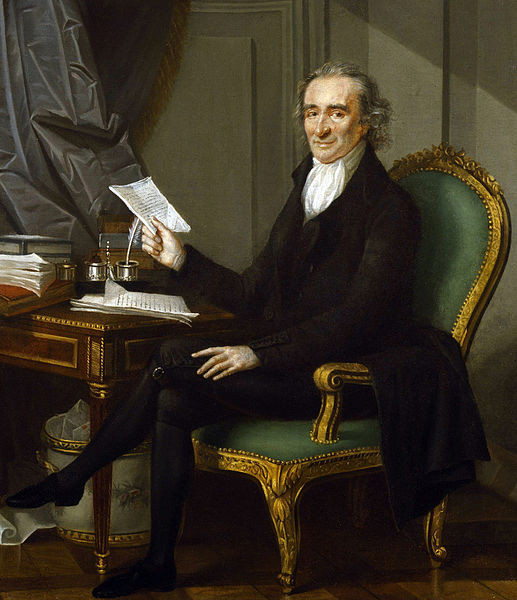 Thomas Paine

Laurent Dabos, 
c. 1791
American Position, c. 1776
			
	1. April-June – about 90 local declarations of independence 
	(Congress more cautious than individual communities) 
 
	2. May 15 – Congress advised all the colonies to form 	governments for themselves (state constitutions and sovereignty)

	3. June 7 – Richard Henry Lee introduced resolution for American 	independence (tabled, but committee formed to draft declaration) 

	4. July 2 – Lee’s resolution approved, followed by Declaration of 	Independence on July 4
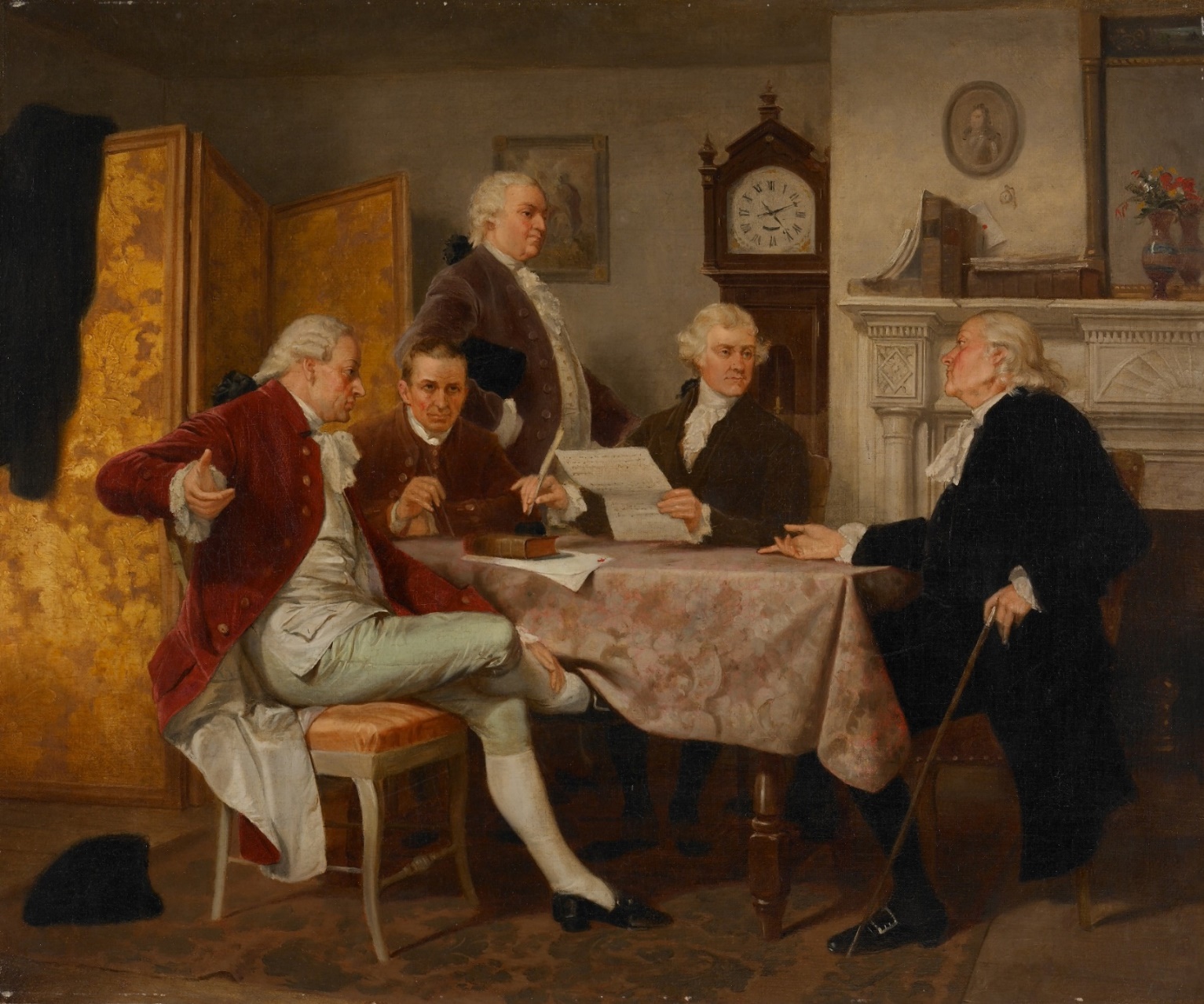 Drafting the Declaration of Independence, 
Alonzo Chappel (1857)
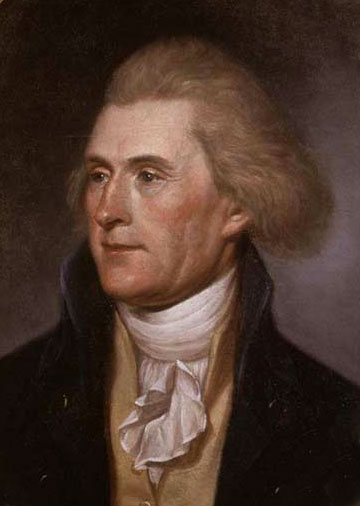 Thomas Jefferson  

Charles Willson Peale (1791)
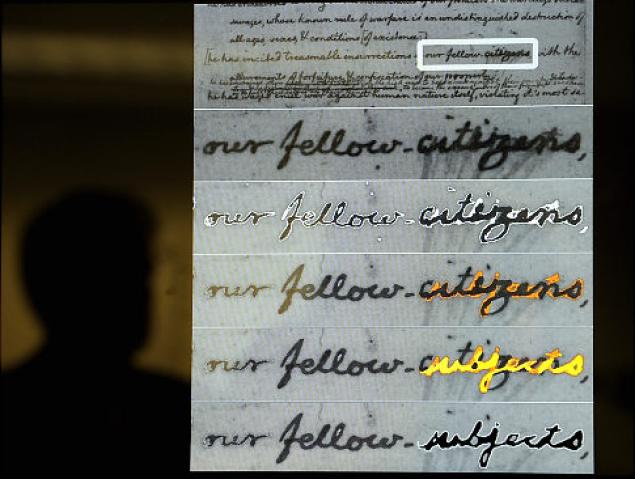 Library of Congress   
  computer imaging 
  Jefferson draft of                                       
  Declaration of 
  Independence
Declaration of Independence 
27th (final) grievance against George III
He has excited domestic insurrections amongst us, 	and has endeavored to bring on the inhabitants of 	our frontiers, the merciless Indian savages, whose 	known rule of warfare, is undistinguished destruction 	of all ages, sexes and conditions.
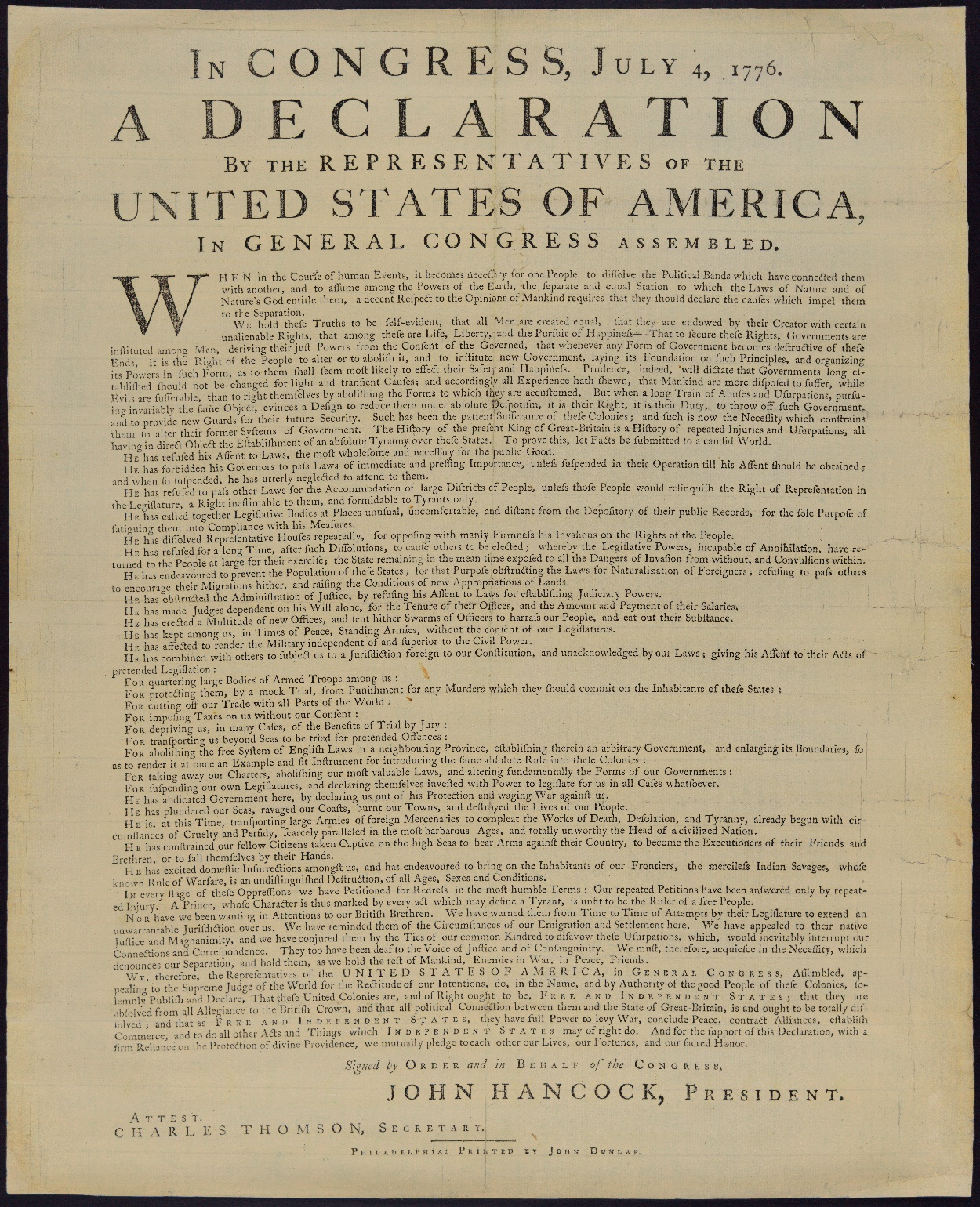 Dunlap printing of the
Declaration of Independence,
July 4/5, 1776
THANK YOU!